Dopady možných změn klimatu a využití území v semiaridních oblastech: Případová studie ze severovýchodní Brazílie
Autoři:	Suzana Montenegro, Ragab Ragab
Vypracovali: Klára Čížková, Marek Lahoda, Nikol Zelíková
Stručný obsah článku
Úvod
Lokalita studie
Modelování
Výsledky modelování
Dopady budoucích změn klimatu
Diskuze
Závěr
Hlavní témataDopady možných změn klimatu a využití území v semiaridních oblastech: Případová studie ze severovýchodní Brazílie
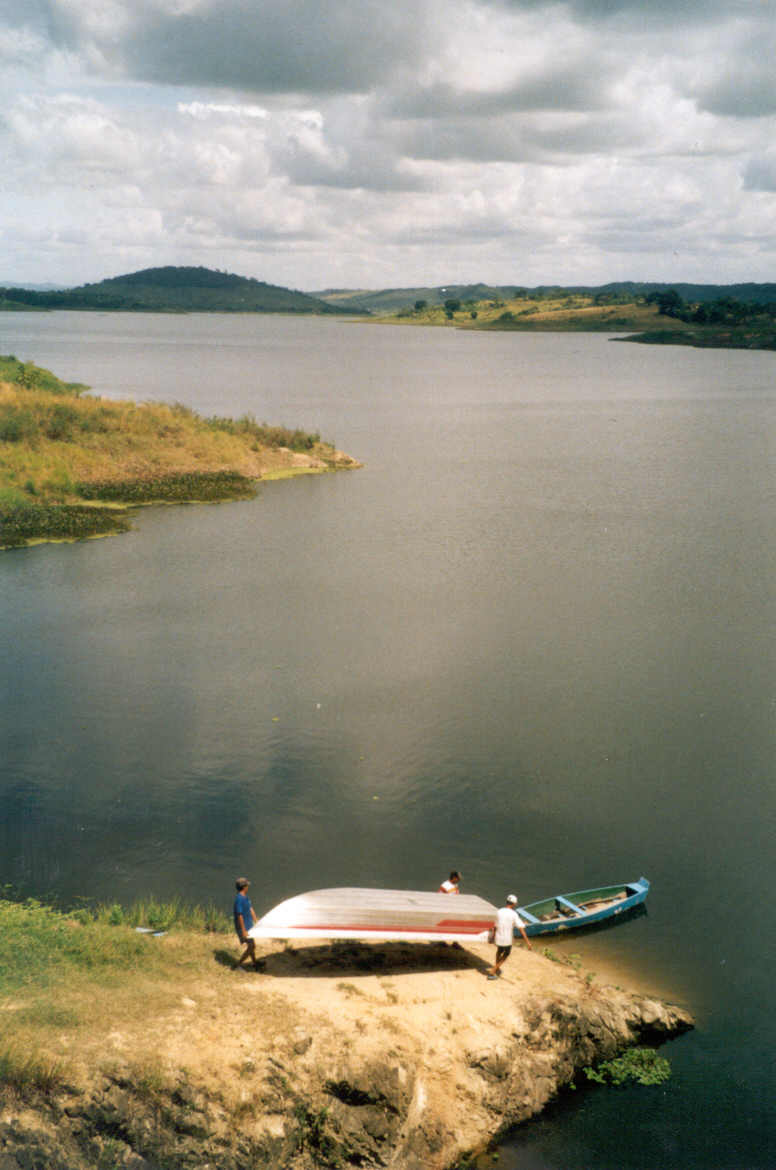 hydrologická pozorování a výstup modelů v semiaridních povodích v Brazílii
modelování  budoucích scénářů vztahu mezi land-use, povodím a klimatem
lepší pochopení těchto oblastí
řeka Tapacurá v SV Brazílii
využití modelu DiCaSM (Distributed Catchment Scale Model) >> simulace soustředěného povrchového odtoku a míry vlhkosti půdy 
(na nich se mohly stavět  předpovědi)
Oblasti zkoumání
land use: 
malozemědělci – pěstování zeleniny, ovoce…
větší plochy – pěstování cukrové třtiny
půdy – nízká infiltrační schopnost, vysoký povrchový odtok
klima – možné změny klimatu v teplotách vzduchu a srážkových úhrnech v povodí
Metoda zkoumání
model DiCaSM  - odhad vlivu klimatických změn a změn ve využití půdy na hydrologickou bilanci povodí
výpočet půdní vlhkosti, soustředěného povrchového odtoku, doplňování zásob podzemní vody
vstupní hodnoty modelu: parametry ovlivňující  hydrologické vlastnosti půdy
Výsledky a závěry zkoumání
výsledky modelu: předpověď hydrologické charakteristiky semiaridního povodí  (i přes nestejnorodost půdního pokryvu a vegetace, stejně jako významné rozdíly ve velikosti odtoku během roku)
pravděpodobně v nadcházejícím období znovu zalesněna>>přírůstek lesních ploch o 133,3 % v porovnání s dneškem
  >>pokles doplňování zásob podzemních vod pouze o 4,2 % oproti současné situaci
nutné vytvoření plánu pro hospodaření s vodními zdroji zahrnující zmírnění těchto dopadů<<vliv klimatických změn a změn ve využívání krajiny
Výsledky a závěry zkoumání
tři časové periody: 2010 – 2039; 2040 – 2069 a 2070 – 2099
dva scénáře: 
B1 – ,,nízkoemisní“ zmírnění populačního růstu i regionálních 			rozdílů
	      - implementace udržitelných a nízko-emisních technologií
	      - snížení srážkových úhrnů a tak i doplňování zásob podzemní 				vody, pokles  doplňování zásob podzemních vod pouze o 4,2 % 			oproti současné situaci
	     - pravděpodobně v nadcházejícím období znovu zalesnění zemědělské 		půdy
	      - nejhorší varianta: snížení doplňování zásob podzemní vody 		o 13,90 %, 22,63 % a 32,91 % a soustředěný povrchový odtok 		klesne o 4,98 %, 14,28 % a  20,58 %
Dopadem těchto změn by byl vážný nedostatek zásob vody v daném regionu
Výsledky a závěry zkoumání
A2 
 ,,vysokoemisní“ výrazné regionální rozdíly v ekonomickém rozvoji, vysoký populační růst
 zvýšení srážkových úhrnů, zvýšení teploty
 budoucí pěstování cukrové třtiny na území, kde je v dnešní době pěstována zelenina>>pokles doplňování zásob podzemních vod až o 11 % a soustředěný povrchový odtok se zvýší o 5 %
Závěr
lepší pochopení hydrologického cyklu semiaridních povodí 
napomoci k plánování lepšího sběru dat, monitoringu a lepší správě vodních zdrojů
ScienceDirect.com - Journal of Hydrology. [online].[17.12.2012]<http://www.sciencedirect.com/science/article/pii/S0022169412001497>
Zdroje
DĚKUJI ZA POZORNOST !